The RISC-V Processor
Hakim Weatherspoon
CS 3410
Computer Science
Cornell University
[Weatherspoon, Bala, Bracy, and Sirer]
Announcements
Make sure to go to your Lab Section this week
Completed Proj1 due Friday, Feb 15th
Note, a Design Document is due when you submit Proj1 final circuit
Work alone

BUT use your resources
Lab Section, Piazza.com, Office Hours
Class notes, book, Sections, CSUGLab
2
Announcements
Check online syllabus/schedule 
http://www.cs.cornell.edu/Courses/CS3410/2019sp/schedule
Slides and Reading for lectures
Office Hours
Pictures of all TAs
Project and Reading Assignments
Dates to keep in Mind
Prelims: Tue Mar 5th and Thur May 2nd 
Proj 1: Due next Friday, Feb 15th
Proj3: Due before Spring break
Final Project: Due when final will be Feb 16th
Schedule is subject to change
3
Collaboration, Late, Re-grading Policies
“White Board” Collaboration Policy
Can discuss approach together on a “white board”
Leave, watch a movie such as Black Lightening, then write up solution independently
Do not copy solutions

Late Policy
Each person has a total of five “slip days”
Max of two slip days for any individual assignment
Slip days deducted first for any late assignment, 
    cannot selectively apply slip days
For projects, slip days are deducted from all partners 
25% deducted per day late after slip days are exhausted

Regrade policy
Submit written request within a week of receiving score
4
Announcements
Level Up (optional enrichment)
Teaches CS students tools and skills needed in their coursework as well as their career, such as Git, Bash Programming, study strategies, ethics in CS, and even applying to graduate school.
Thursdays at 7-8pm in 310 Gates Hall,         starting this week
http://www.cs.cornell.edu/courses/cs3110/2019sp/levelup/
5
Big Picture: Building a Processor
memory
registerfile
inst
alu
+4
addr
+4
din
dout
=?
PC
memory
control
cmp
offset
new pc
target
imm
extend
A single cycle processor
6
Goal for the next few lectures
Understanding the basics of a processor
We now have the technology to build a CPU!

Putting it all together:
Arithmetic Logic Unit (ALU)
Register File
Memory
SRAM: cache
DRAM: main memory
RISC-V Instructions & how they are executed
7
7
RISC-V Register File
memory
registerfile
alu
inst
addr
+4
+4
din
dout
=?
PC
memory
control
cmp
offset
new pc
target
imm
extend
A single cycle processor
8
RISC-V Register File
RISC-V register file
32 registers, 32-bits each 
x0 wired to zero
Write port indexed via RW
on falling edge when WE=1
Read ports indexed via RA, RB
Dual-Read-PortSingle-Write-Port
32 x 32 Register File
QA
DW
32
32
QB
32
RW
RA
RB
WE
1
5
5
5
9
RISC-V Register File
RISC-V register file
32 registers, 32-bits each 
x0 wired to zero
Write port indexed via RW
on falling edge when WE=1
Read ports indexed via RA, RB


RISC-V register file
Numbered from 0 to 31
Can be referred by number: x0, x1, x2, … x31
Convention, each register also has a name: 
x10 – x17   a0 – a7,   x28 – x31   t3 – t6
A
W
32
32
B
32
RW
RA
RB
WE
1
5
5
5
8
RISC-V Memory
memory
registerfile
alu
inst
addr
+4
+4
din
dout
=?
PC
memory
control
cmp
offset
new pc
target
imm
extend
A single cycle processor
11
RISC-V Memory
address
1 byte
Dout
Din
memory
32
32
2
32
0x05
E
addr
mc
32-bit address
32-bit data (but byte addressed)
Enable + 2 bit memory control (mc)

00: read word (4 byte aligned)
01: write byte
10: write halfword  (2 byte aligned)
11: write word (4 byte aligned)
12
Putting it all together: Basic Processor
memory
registerfile
alu
inst
addr
+4
+4
din
dout
=?
PC
memory
control
cmp
offset
new pc
target
imm
extend
A single cycle processor
13
To make a computer
Need a program
Stored program computer



Architectures
von Neumann architecture
Harvard (modified) architecture
14
To make a computer
Need a program
Stored program computer
(a Universal Turing Machine)


Architectures
von Neumann architecture
Harvard (modified) architecture
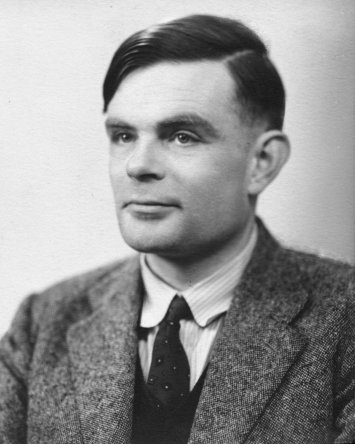 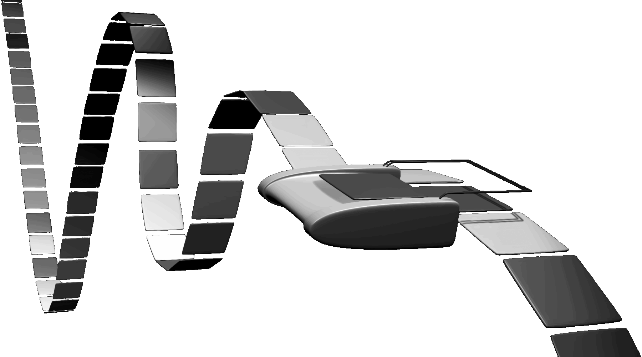 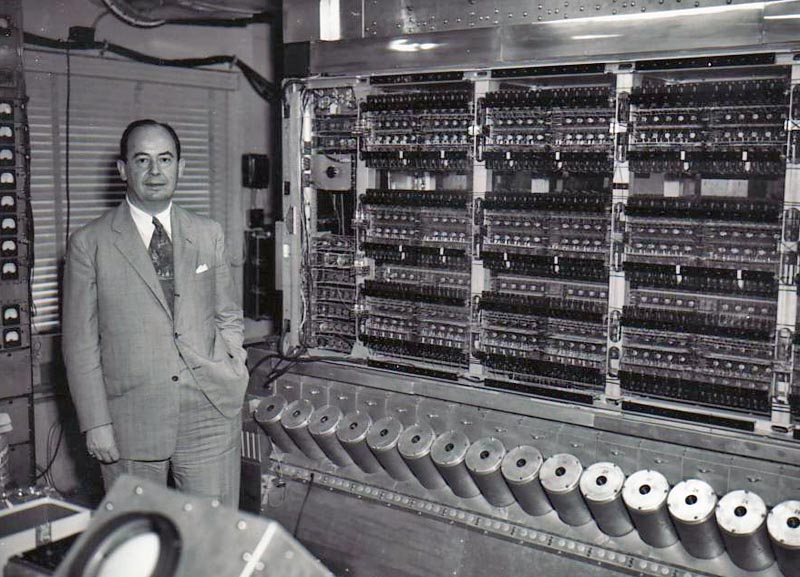 15
[Speaker Notes: A stored-program computer is one which stores program instructions in electronic memory. Often the definition is extended with the requirement that the treatment of programs and data in 

http://en.wikipedia.org/wiki/Universal_Turing_machine#Stored-program_computer
Davis makes a persuasive argument that Turing's conception of what is now known as "the stored-program computer", of placing the "action table"—the instructions for the machine—in the same "memory" as the input data, strongly influenced John von Neumann's conception of the first American discrete-symbol (as opposed to analog) computer—the EDVAC (Electronic Discrete Variable Automatic Computer) [previous machine, ENIAC (Electronic Numerical Integrator And Computer), was not a stored-program computer, and was not even in binary, it was in decimal].

See video on von Neumann describe the stored-program computer, 34 minutes into video, https://www.youtube.com/watch?v=VTS9O0CoVng

Also, see clip on Turing in the movie The Imitation Game where Turing states that the Bombe will work in breaking the Enigma machine: https://www.youtube.com/watch?v=MM47hsaYWZE]
Putting it all together: Basic Processor
A RISC-V CPU with a (modified) Harvard architecture
Modified: instructions & data in common address space, separate instr/data caches can be accessed in parallel
CPU
DataMemory
Registers
00100000001
00100000010
00010000100
...
Control
data, address, 
control
ALU
ProgramMemory
10100010000
10110000011
00100010101
...
16
[Speaker Notes: The Harvard architecture is a computer architecture with physically separate storage and signal pathways for instructions and data. --- http://en.wikipedia.org/wiki/Harvard_architecture

Under pure von Neumann architecture the CPU can be either reading an instruction or reading/writing data from/to the memory. Both cannot occur at the same time since the instructions and data use the same bus system. In a computer using the Harvard architecture, the CPU can both read an instruction and perform a data memory access at the same time, even without a cache. A Harvard architecture computer can thus be faster for a given circuit complexity because instruction fetches and data access do not contend for a single memory pathway .

Also, a Harvard architecture machine has distinct code and data address spaces: instruction address zero is not the same as data address zero. Instruction address zero might identify a twenty-four bit value, while data address zero might indicate an eight bit byte that isn't part of that twenty-four bit value.

A modified Harvard architecture machine is very much like a Harvard architecture machine, but it relaxes the strict separation between instruction and data while still letting the CPU concurrently access two (or more) memory buses. The most common modification includes separate instruction and data caches backed by a common address space. While the CPU executes from cache, it acts as a pure Harvard machine. When accessing backing memory, it acts like a von Neumann machine (where code can be moved around like data, a powerful technique). This modification is widespread in modern processors such as the ARM architecture and X86 processors. It is sometimes loosely called a Harvard architecture, overlooking the fact that it is actually "modified".]
Takeaway
A processor executes instructions
Processor has some internal state in storage elements (registers)
A memory holds instructions and data
(modified) Harvard architecture: separate insts and data
von Neumann architecture: combined inst and data
A bus connects the two

We now have enough building blocks to build machines that can perform non-trivial computational tasks
17
Next Goal
How to program and execute instructions on a RISC-V processor?
18
Instruction Processing
Prog
Mem
Data
Mem
Reg.File
inst
ALU
+4
5
5
5
PC
control
A basic processor 
fetches
decodes
executes
 one instruction at a time
Instructions: 
stored in memory, encoded in binary
00100000000000100000000000001010
00100000000000010000000000000000
00000000001000100001100000101010
19
Levels of Interpretation: Instructions
High Level Language
C, Java, Python, ADA, …
Loops, control flow, variables
for (i = 0; i < 10; i++)	printf(“go cucs”);
Assembly Language
No symbols (except labels)
One operation per statement
“human readable machine language”
main:	addi x2, x0, 10
	addi x1, x0, 0
 loop:	slt x3, x1, x2
	...
10                       x2            x0   op=addi
Machine Language
Binary-encoded assembly
Labels become addresses
The language of the CPU
00000000101000010000000000010011
00100000000000010000000000010000
00000000001000100001100000101010
Instruction Set Architecture
ALU, Control, Register File, …
Machine Implementation
    (Microarchitecture)
20
Instruction Set Architecture (ISA)
Different CPU architectures specify different instructions

Two classes of ISAs
Reduced Instruction Set Computers (RISC)
	IBM Power PC, Sun Sparc, MIPS, Alpha
Complex Instruction Set Computers (CISC)
	Intel x86, PDP-11, VAX

Another ISA classification: Load/Store Architecture
Data must be in registers to be operated on
    For example: array[x] = array[y] + array[z]
    1 add ?     	OR 		2 loads, an add, and a store ?
Keeps HW simple  many RISC ISAs are load/store
21
Takeaway
A RISC-V processor and ISA (instruction set architecture) is an example a Reduced Instruction Set Computers (RISC) where simplicity is key, thus enabling us to build it!!
22
Next Goal
How are instructions executed? 
What is the general datapath to execute an instruction?
23
Five Stages of RISC-V Datapath
Prog.
Mem
Data
Mem
Reg.File
inst
ALU
+4
5
5
5
PC
control
Fetch
WB
Memory
Execute
Decode
A single cycle processor – this diagram is not 100% spatial
24
Five Stages of RISC-V Datapath
Basic CPU execution loop
Instruction Fetch
Instruction Decode
Execution (ALU)
Memory Access
Register Writeback
25
Stage 1: Instruction Fetch
Prog.
Mem
Data
Mem
Reg.File
inst
ALU
+4
5
5
5
PC
control
Fetch
WB
Memory
Execute
Decode
Fetch 32-bit instruction from memory
Increment PC = PC + 4
26
Stage 2: Instruction Decode
Prog.
Mem
Data
Mem
Reg.File
inst
ALU
+4
5
5
5
PC
control
Fetch
WB
Memory
Decode
Execute
Gather data from the instruction
Read opcode; determine instruction type, field lengths
Read in data from register file 
	(0, 1, or 2 reads for jump, addi, or add, respectively)
27
Stage 3: Execution (ALU)
Prog.
Mem
Data
Mem
Reg.File
inst
ALU
+4
5
5
5
PC
control
Fetch
WB
Memory
Execute
Decode
Useful work done here (+, -, *, /), shift, logic operation, comparison (slt)
Load/Store? lw x2, x3, 32   Compute address
28
Stage 4: Memory Access
Prog.
Mem
Data
Mem
Reg.File
inst
addr
ALU
Data
+4
Data
5
5
5
PC
R/W
control
Fetch
WB
Memory
Execute
Decode
Used by load and store instructions only
Other instructions will skip this stage
29
Stage 5: Writeback
Prog.
Mem
Data
Mem
Reg.File
inst
ALU
+4
5
5
5
PC
control
Fetch
WB
Memory
Execute
Decode
Write to register file
For arithmetic ops, logic, shift, etc, load.  What about stores?
Update PC
For branches, jumps
30
Takeaway
The datapath for a RISC-V processor has five stages:
Instruction Fetch
Instruction Decode
Execution (ALU)
Memory Access
Register Writeback

This five stage datapath is used to execute all RISC-V instructions
31
Next Goal
Specific datapaths RISC-V Instructions
32
RISC-V Design Principles
Simplicity favors regularity
32 bit instructions

Smaller is faster
Small register file

Make the common case fast
Include support for constants

Good design demands good compromises
Support for different type of interpretations/classes
33
Instruction Types
Arithmetic
add, subtract, shift left, shift right, multiply, divide
Memory
load value from memory to a register
store value to memory from a register
Control flow
conditional jumps (branches)
jump and link (subroutine call)

Many other instructions are possible
vector add/sub/mul/div, string operations 
manipulate coprocessor
I/O
34
RISC-V Instruction Types
Arithmetic/Logical
R-type: result and two source registers, shift amount
I-type: result and source register, shift amount in 16-bit immediate with sign/zero extension
U-type: result register, 16-bit immediate with sign/zero extension

Memory Access
I-type for loads and S-type for stores
load/store between registers and memory
word, half-word and byte operations

Control flow
U-type: jump-and-link
I-type: jump-and-link register
S-type: conditional branches: pc-relative addresses
35
RISC-V instruction formats
All RISC-V instructions are 32 bits long, have 4 formats
R-type

I-type

S-type

U-type
36
R-Type (1): Arithmetic and Logic
00000000011001000100001000110011
37
Arithmetic and Logic
Prog.
Mem
Reg.File
ALU
+4
5
5
5
PC
control
Fetch
WB
Memory
Execute
Decode
skip
38
R-Type (2): Shift Instructions
0000000001100010000101000011011
39
Shift
Prog.
Mem
Reg.File
ALU
+4
5
5
5
PC
control
Fetch
WB
Memory
Execute
Decode
skip
40
I-Type (1): Arithmetic w/ immediates
00000000010100101000001010010011
41
Arithmetic w/ immediates
Prog.
Mem
Reg.File
ALU
+4
5
5
5
PC
control
imm
extend
16
12
Fetch
WB
Memory
Execute
Decode
shamt
skip
42
“
”
U-Type (1): Load Upper Immediate
00000000000000000101001010110111
43
Load Upper Immediate
Prog.
Mem
Reg.File
ALU
0x50000
+4
5
5
5
PC
control
16
imm
extend
12
16
Fetch
WB
Memory
Execute
Decode
shamt
skip
44
RISC-V Instruction Types
Arithmetic/Logical
R-type: result and two source registers, shift amount
I-type: result and source register, shift amount in 16-bit immediate with sign/zero extension
U-type: result register, 16-bit immediate with sign/zero extension

Memory Access
I-type for loads and S-type for stores
load/store between registers and memory
word, half-word and byte operations

Control flow
U-type: jump-and-link
I-type: jump-and-link register
S-type: conditional branches: pc-relative addresses
✔
45
RISC-V Instruction Types
Arithmetic/Logical
R-type: result and two source registers, shift amount
I-type: result and source register, shift amount in 16-bit immediate with sign/zero extension
U-type: result register, 16-bit immediate with sign/zero extension

Memory Access
I-type for loads and S-type for stores
load/store between registers and memory
word, half-word and byte operations

Control flow
U-type: jump-and-link
I-type: jump-and-link register
S-type: conditional branches: pc-relative addresses
✔
46
Summary
We have all that it takes to build a processor!
Arithmetic Logic Unit (ALU)
Register File
Memory

RISC-V processor and ISA is an example of a Reduced Instruction Set Computers (RISC)
Simplicity is key, thus enabling us to build it!

We now know the data path for the MIPS ISA:
register, memory and control instructions
47